Vetlanda FF- F10Föräldramöte 2025
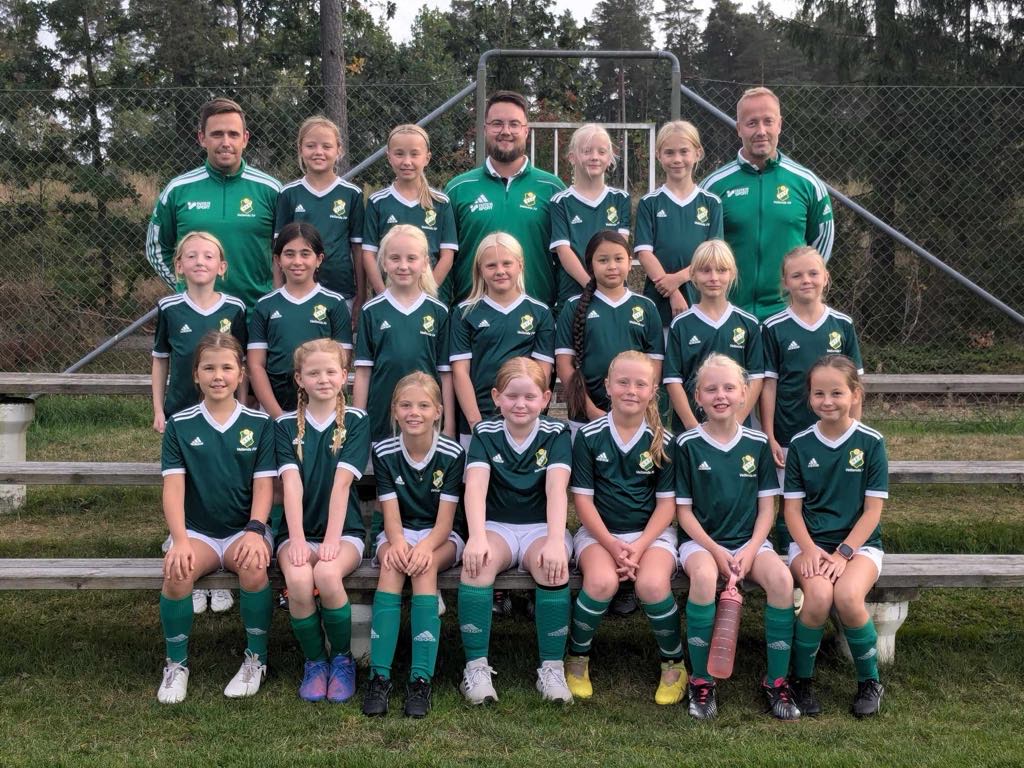 2025-04-22
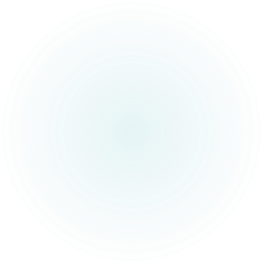 2
Agenda
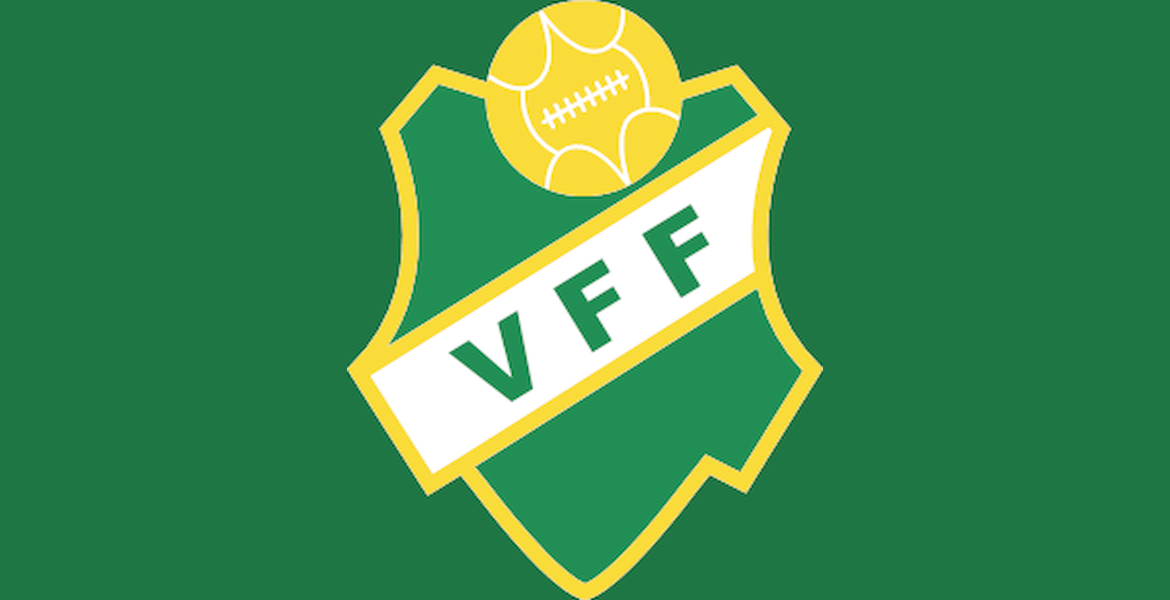 Ledare
Träningar		
Matcher
Laget.se
Övernattning
Försäljning
Cuper
Gröna tråden
Övrigt
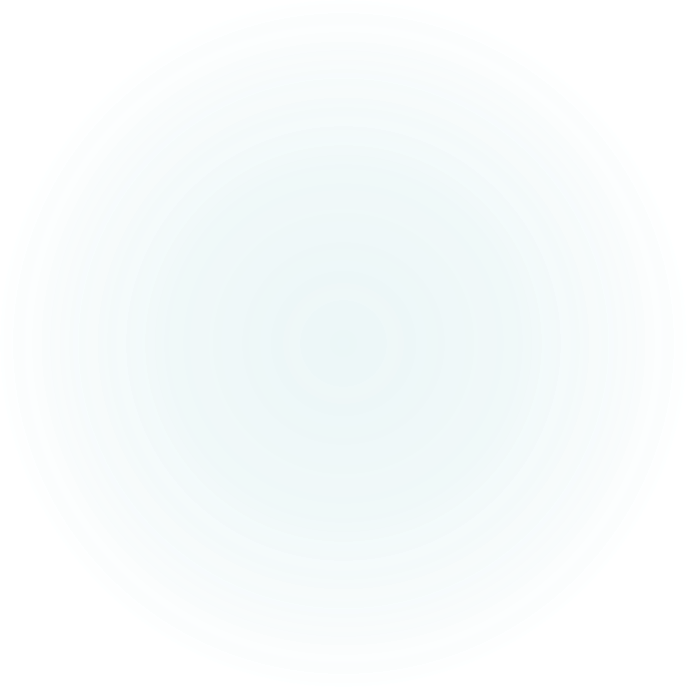 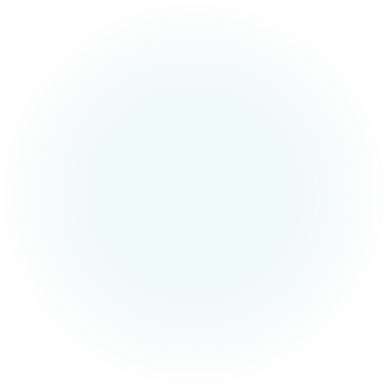 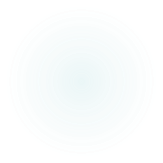 Ledare 2025
3
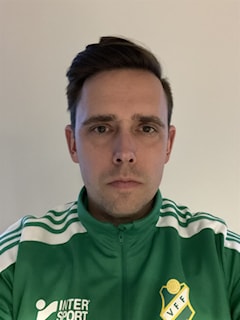 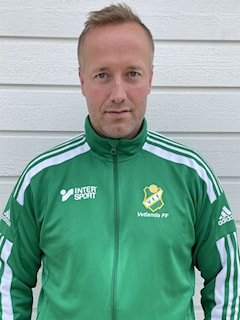 Johan Franzén​
Glenn Lennartsson
Pelle Tholås	​
4
Träningar
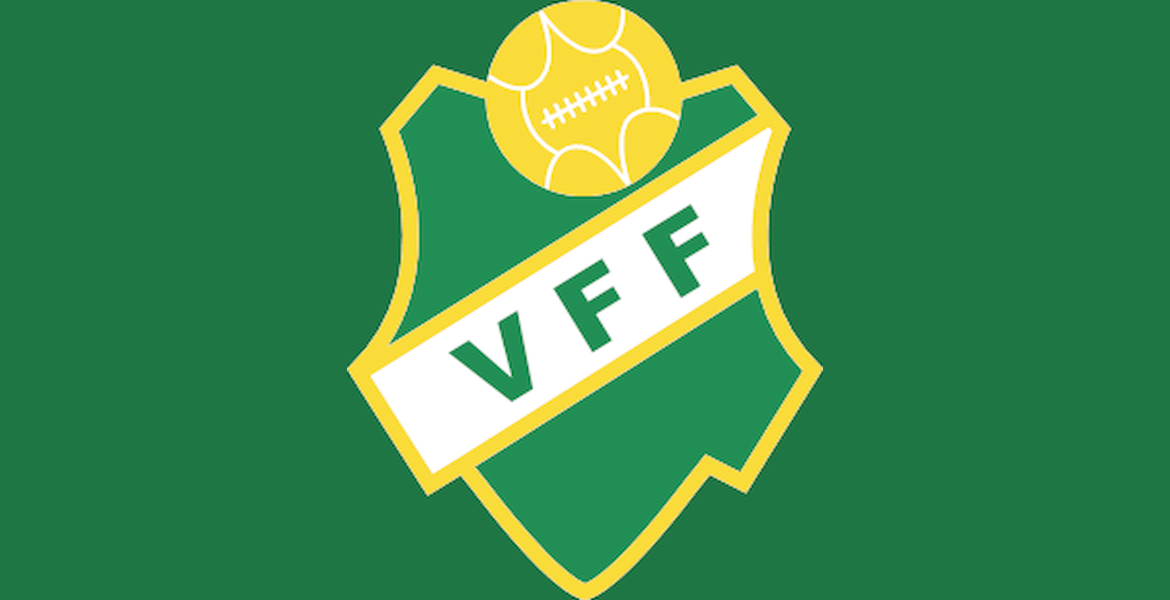 Tisdagar & Torsdagar 17:15-18:30
7-mannaplanen
Frånvaro sker via Laget.se (meddelande) 
Föräldrarnärvaro är inget som behövs
5
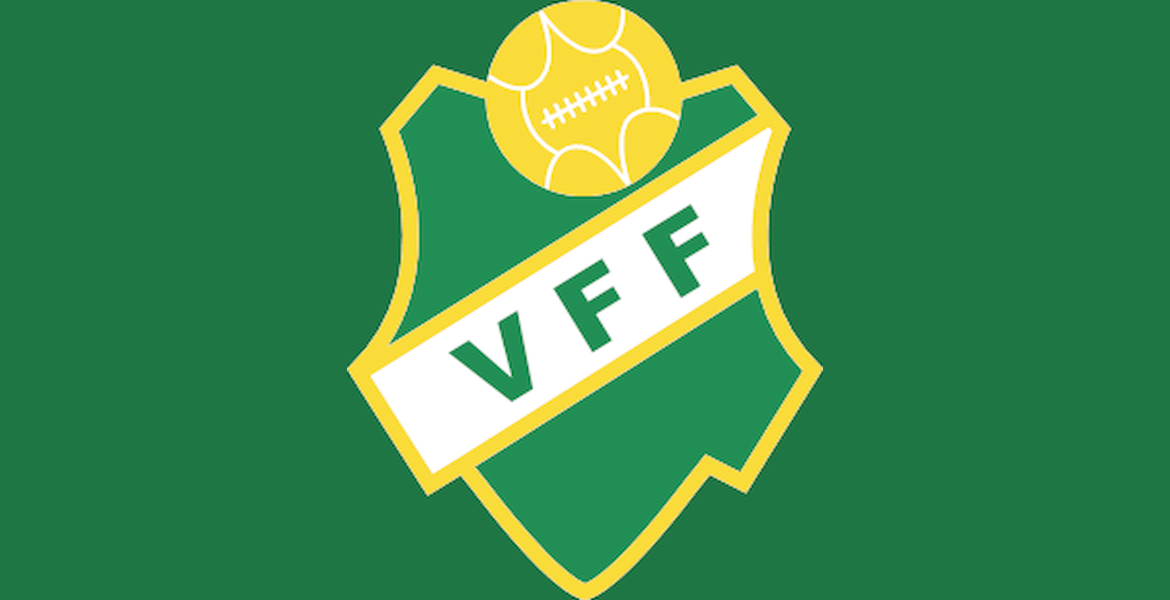 Matcher
20XX-07-29
Fyrlagsgrupper
Viktigt med frånvaroanmälan
Dubblering
Inlåning från F-16
Chaufförer
Kiosk på hemmamatcher?
Supporter!
Medarbetarorientering
Lag 1		Lag 2		Lag 3		Lag 4

Lowa		Klara		Elisa		Elly
Chanelle	Hilda		Wilda		Meya
Steffie		Ebba T		Alina		Ebba L
Ellen		Svea		Signe		Ella
Embla		Bodil		Amelia		Hanna
6
Laget.se
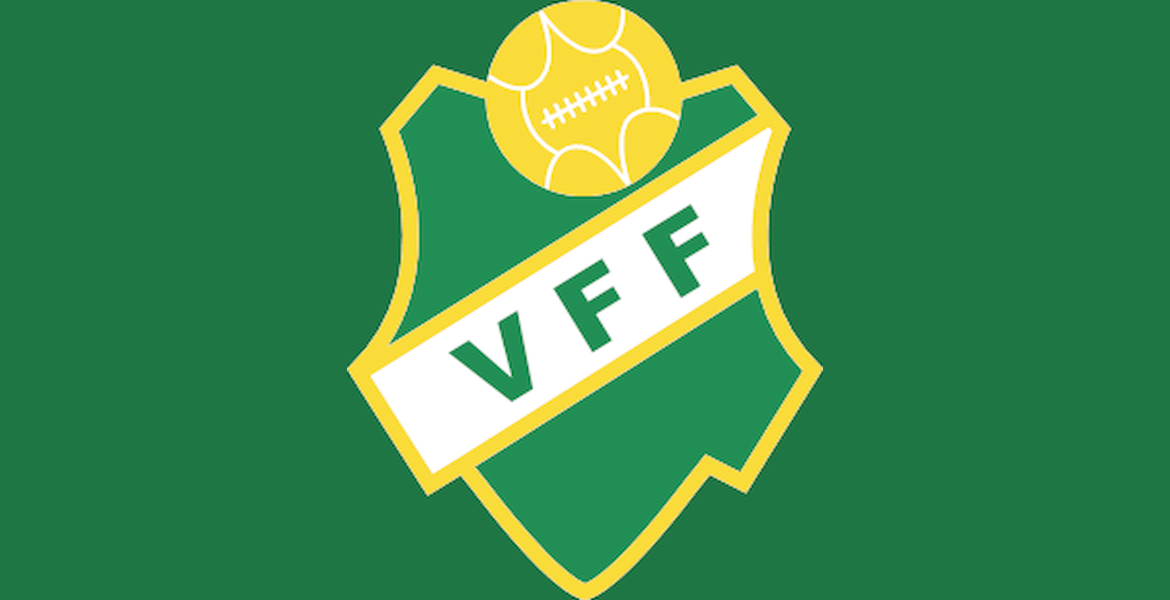 Alla kallelser sker via ”Laget.se”. 
I samband med accepterad match, klicka gärna i hur många platser som  finns tillgängliga i bilarna. 
Spelschema kommer skrivas ut.
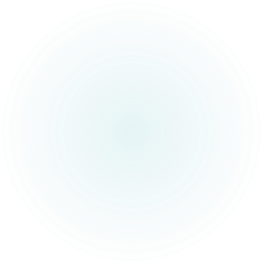 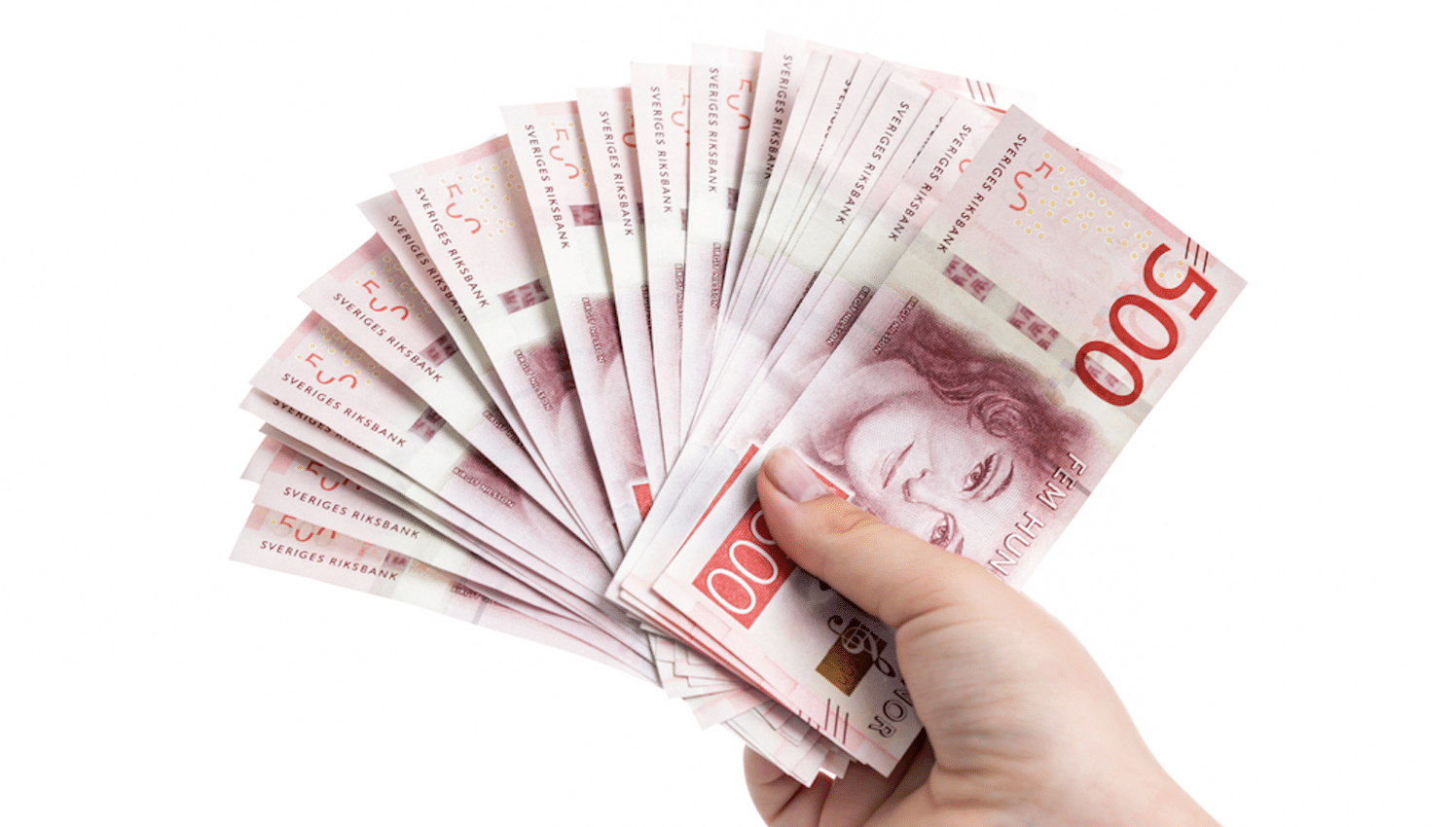 7
Försäljning
Klubben har varje år ett säljtillfälle – 20% tillbaka till F-15
Laget planerar ett utöver detta – 100% tillbaka till F-15
Alt. Kak/Godis-burkar, Newbody, chips, grillkol, kryddor 
Frivilligt ansvarig?
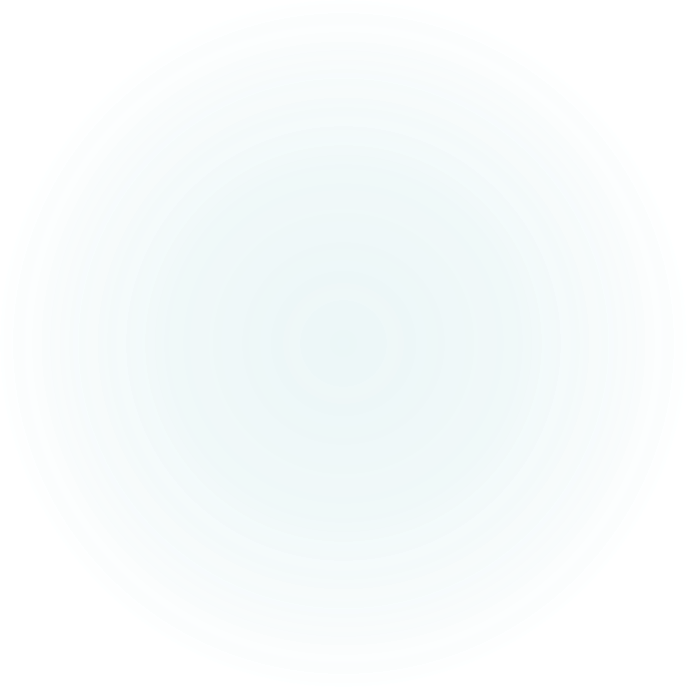 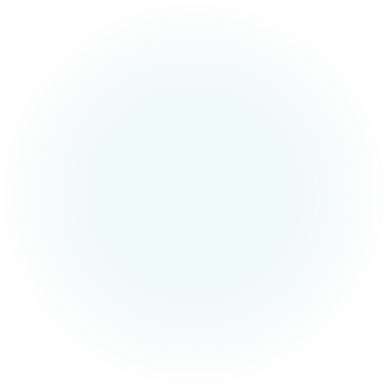 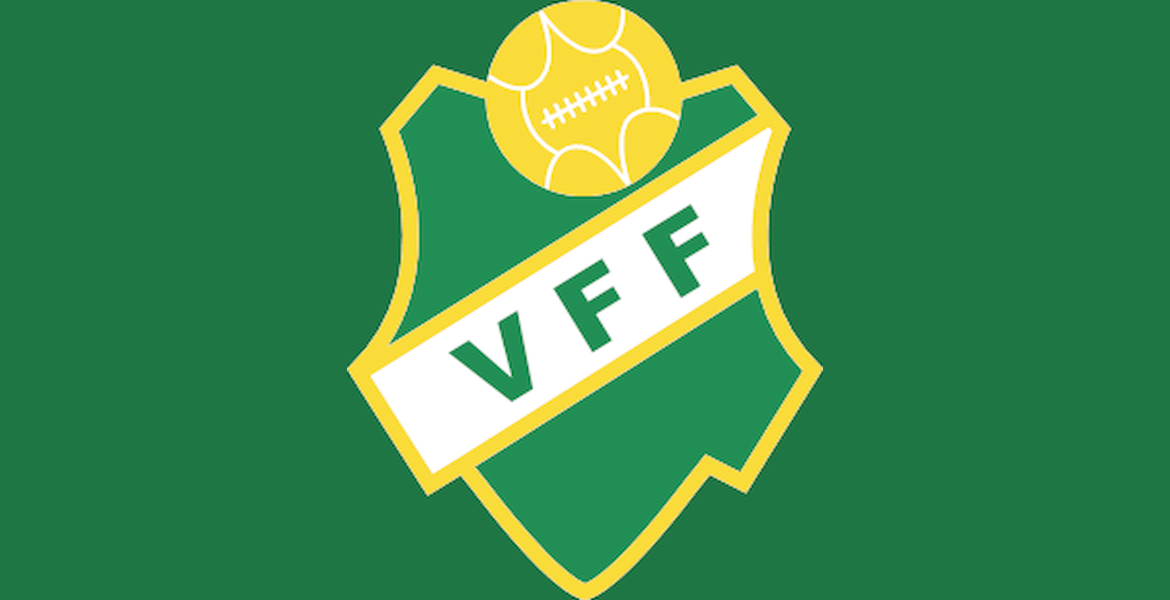 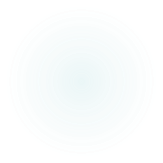 8
Övernattning
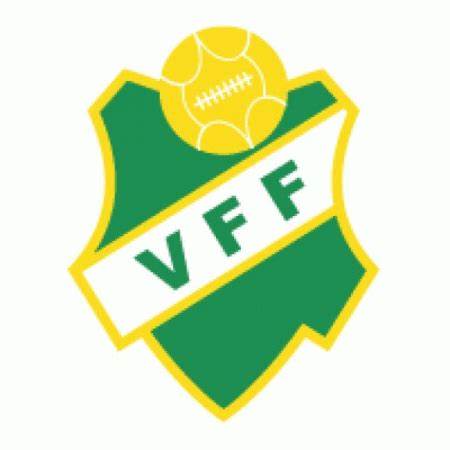 Planerar övernattning på Vitalavallen
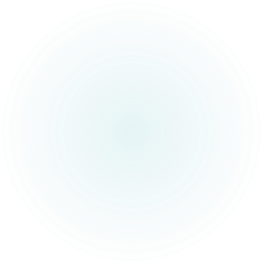 9
Cuper 2025?
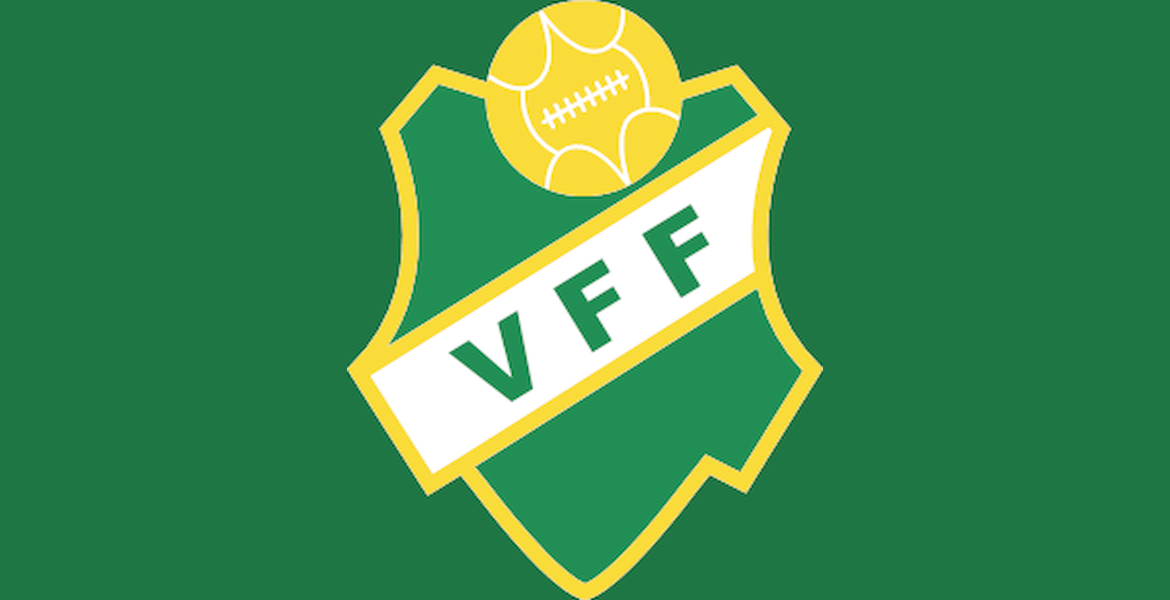 Oskars cup i Oskarshamn 28-29 juni
 Övernattning i Skolan
 Kostnad för laget 900kr (klubben bekostar detta) +     deltagaravgift inkl. kost och logi 980kr/spelare.

Habocupen 28-29 juni
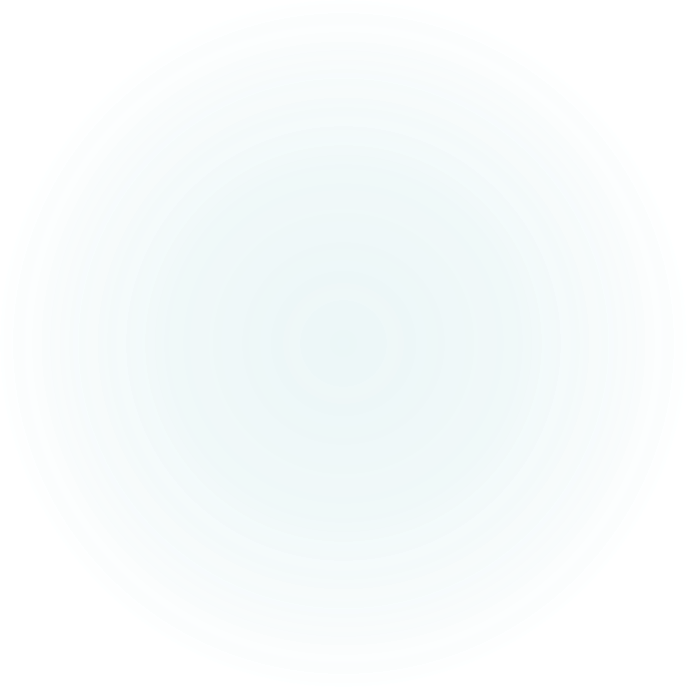 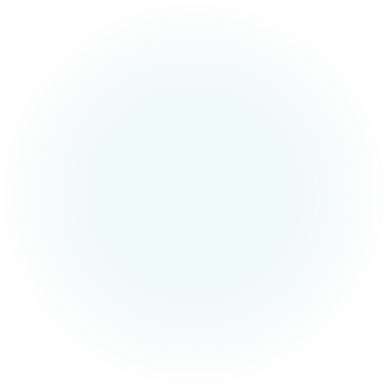 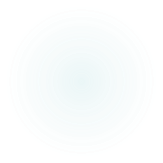 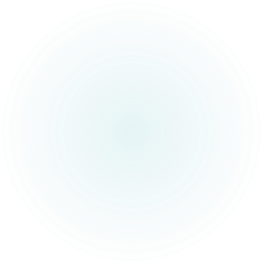 10
Gröna tråden
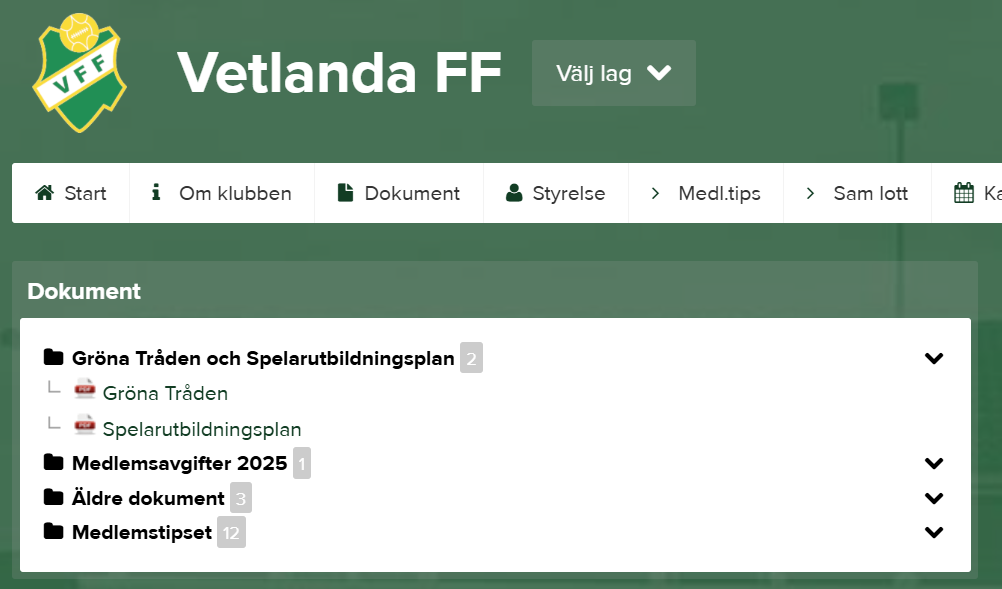 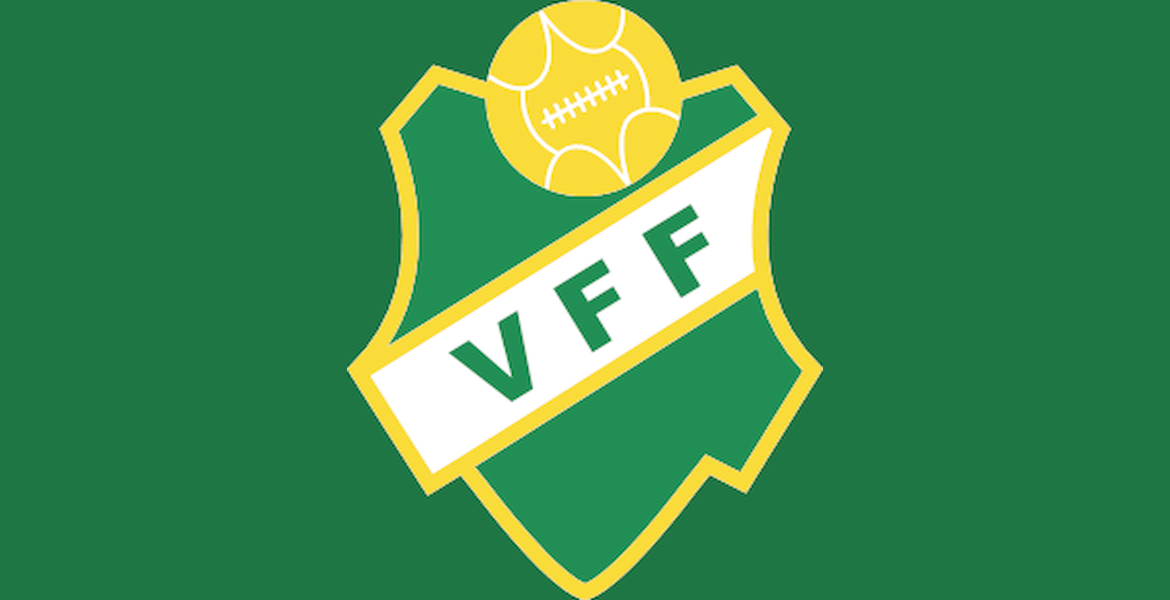 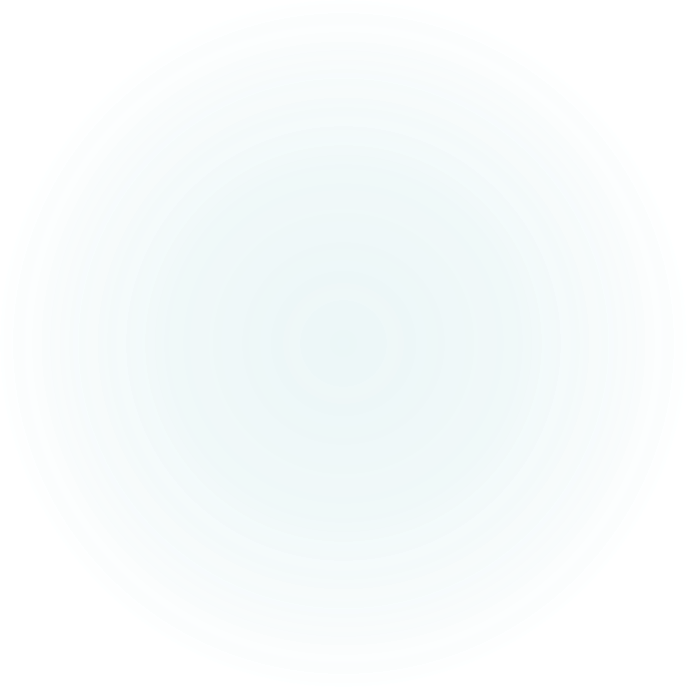 Medarbetarorientering
20XX-07-29
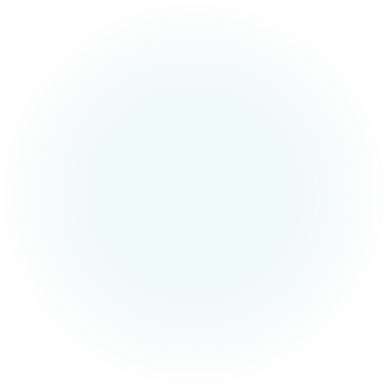 Grona-Traden (3).pdf
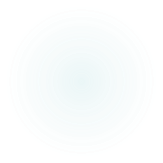 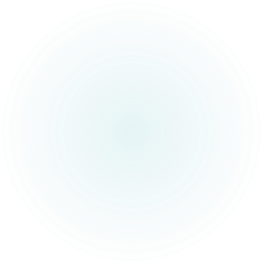 11
Tack
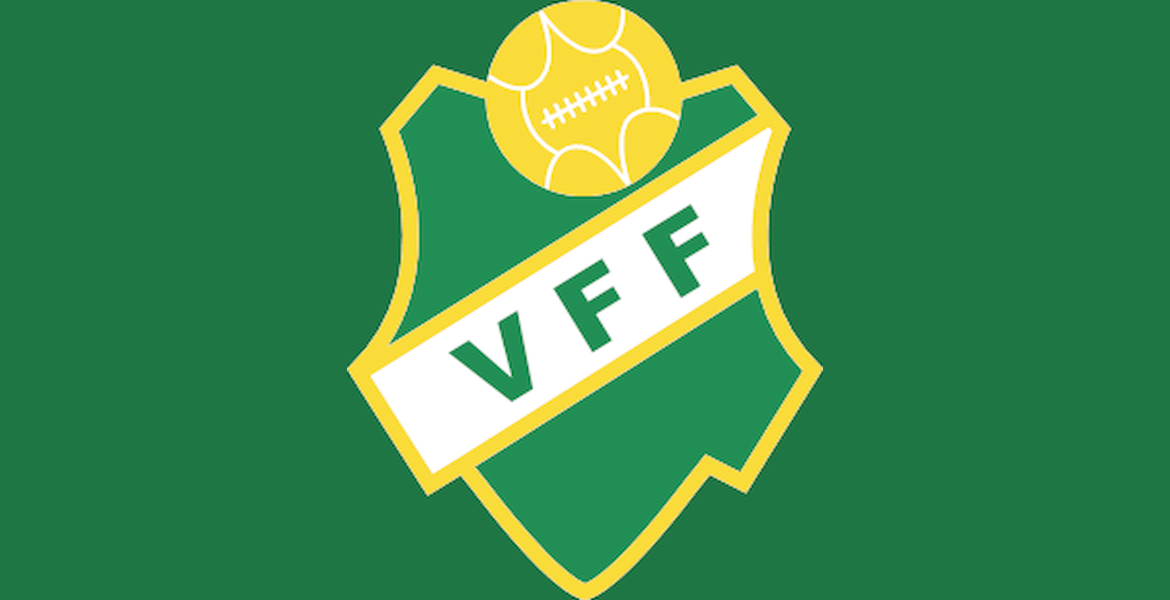 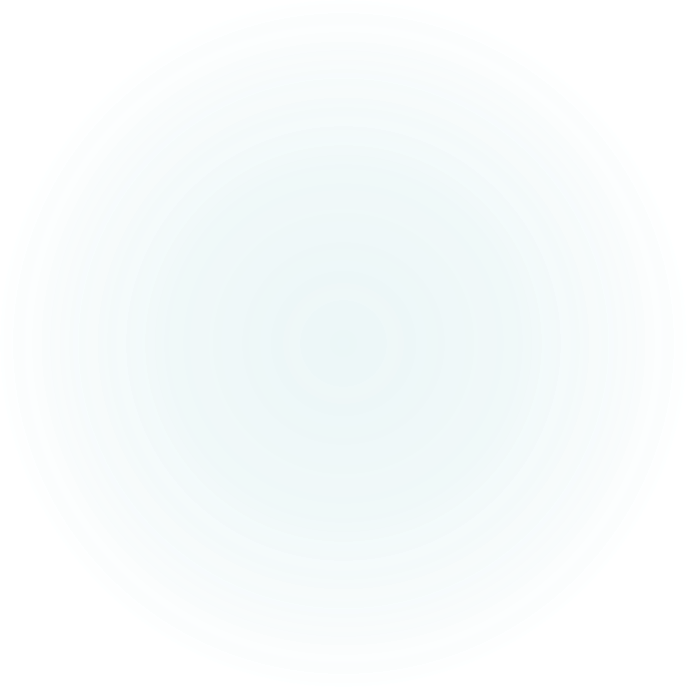 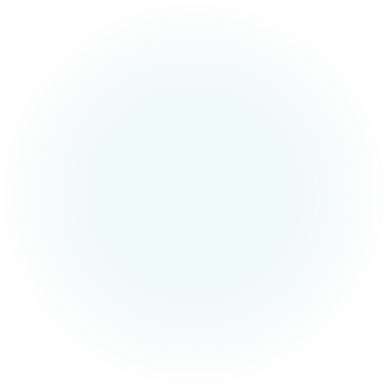 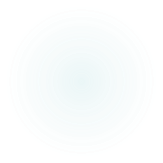